LGS Class 
of 2016
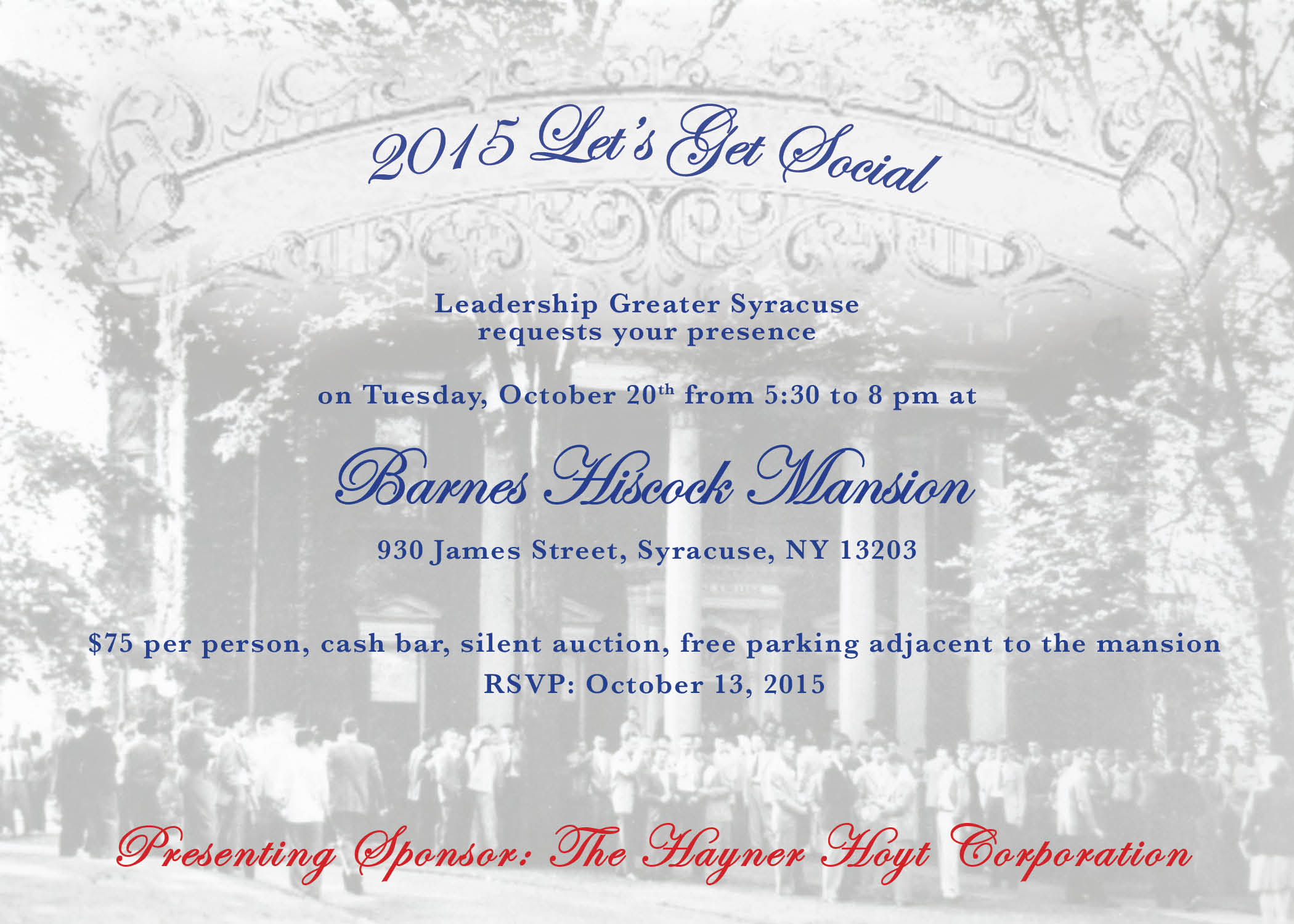